La transformation de la voie professionnelle
Accompagner les élèves, futurs citoyens et professionnels de demain


PNF STI 29 janvier 2019
Des lignes de force et des leviers à mettre en œuvre de façon intégrée
3e prépa-métiers

Consolidation des acquis
Co-intervention
Chef d’œuvre

Développement des usages du numérique 
Apprentissage et mixité des publics

CAP 1, 2 , 3 ans
Familles de métiers
Module d’insertion professionnelle
Module de poursuite d’études
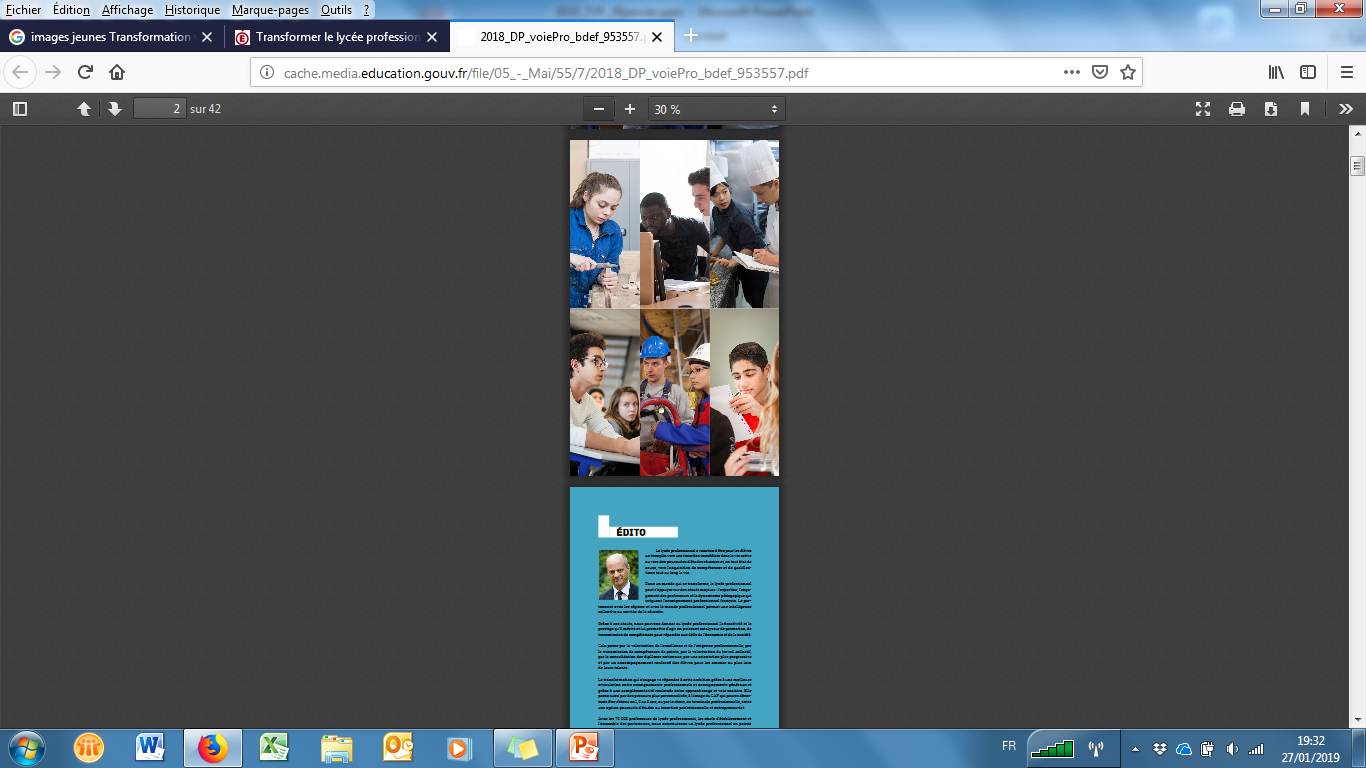 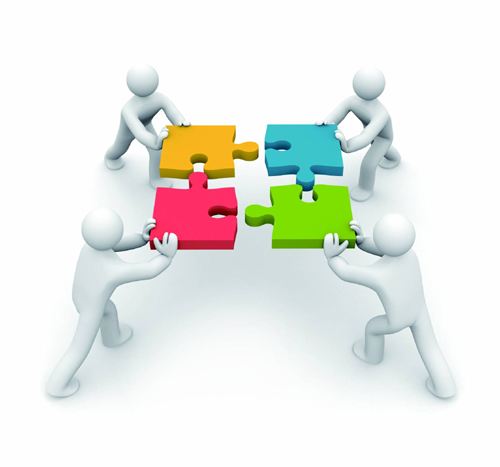 Développement des usages du numérique pour apprendre
Apprentissage, mixité des publics, mobilité internationale
2
Des lignes de force et des leviers à mettre en œuvre de façon intégrée
3e prépa-métiers

Consolidation des acquis
Co-intervention
Chef d’œuvre

Développement des usages du numérique 
Apprentissage et mixité des parcours, des publics

CAP 1, 2 , 3 ans
Familles de métiers
Module d’insertion professionnelle
Module de poursuite d’études
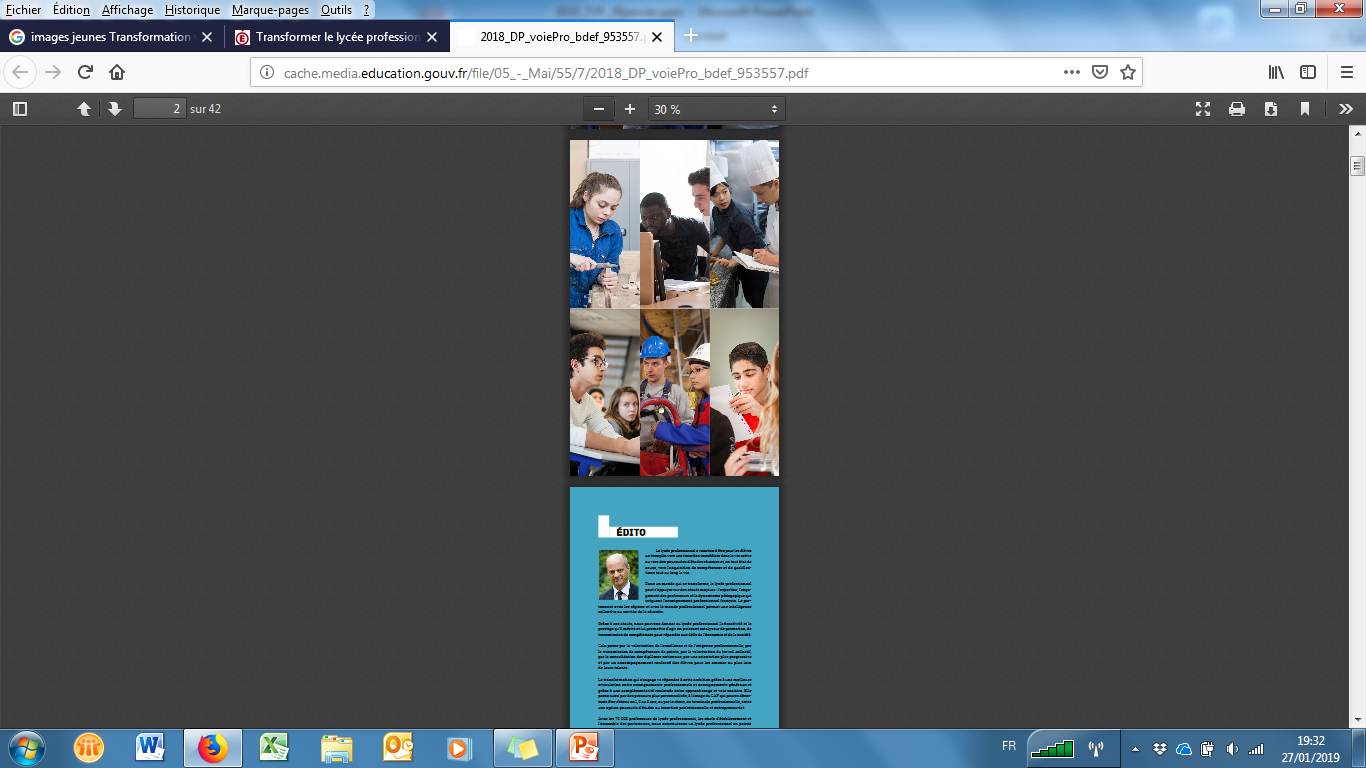 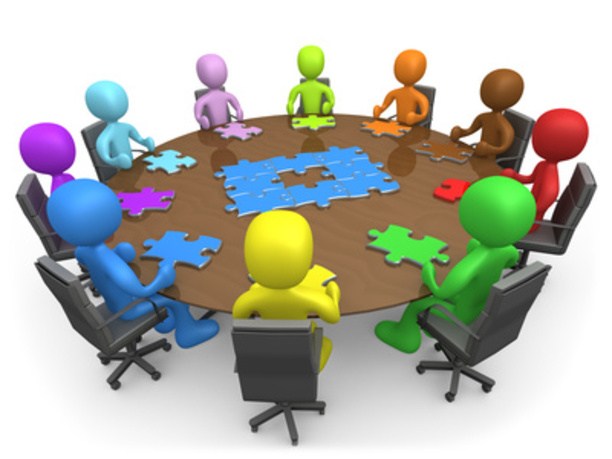 Développement des usages du numérique professionnalisant, Apprentissage, mixité des parcours
Mobilité internationale, 
Mise en réseaux LDM, CMQ , campus d’excellence
3
PNF du 29 janvier
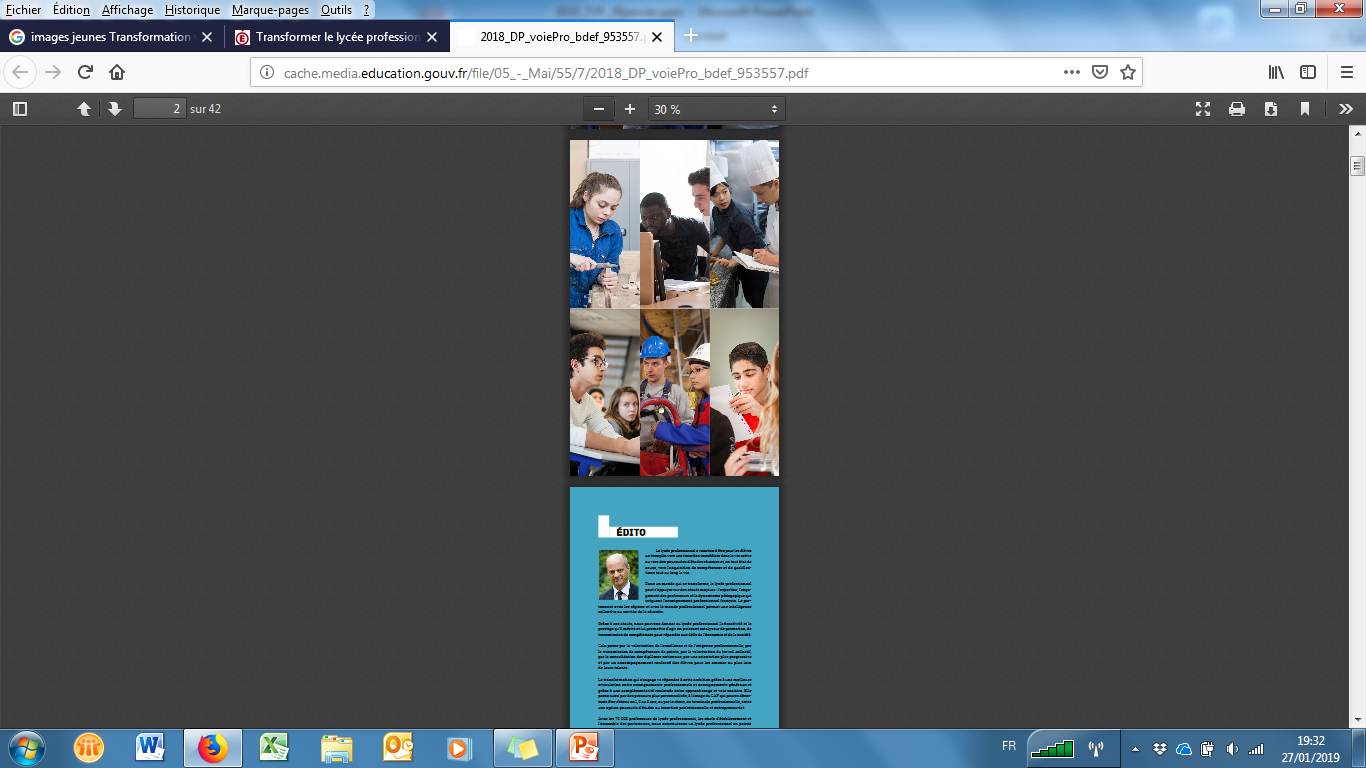 4
PNF du 29 janvier
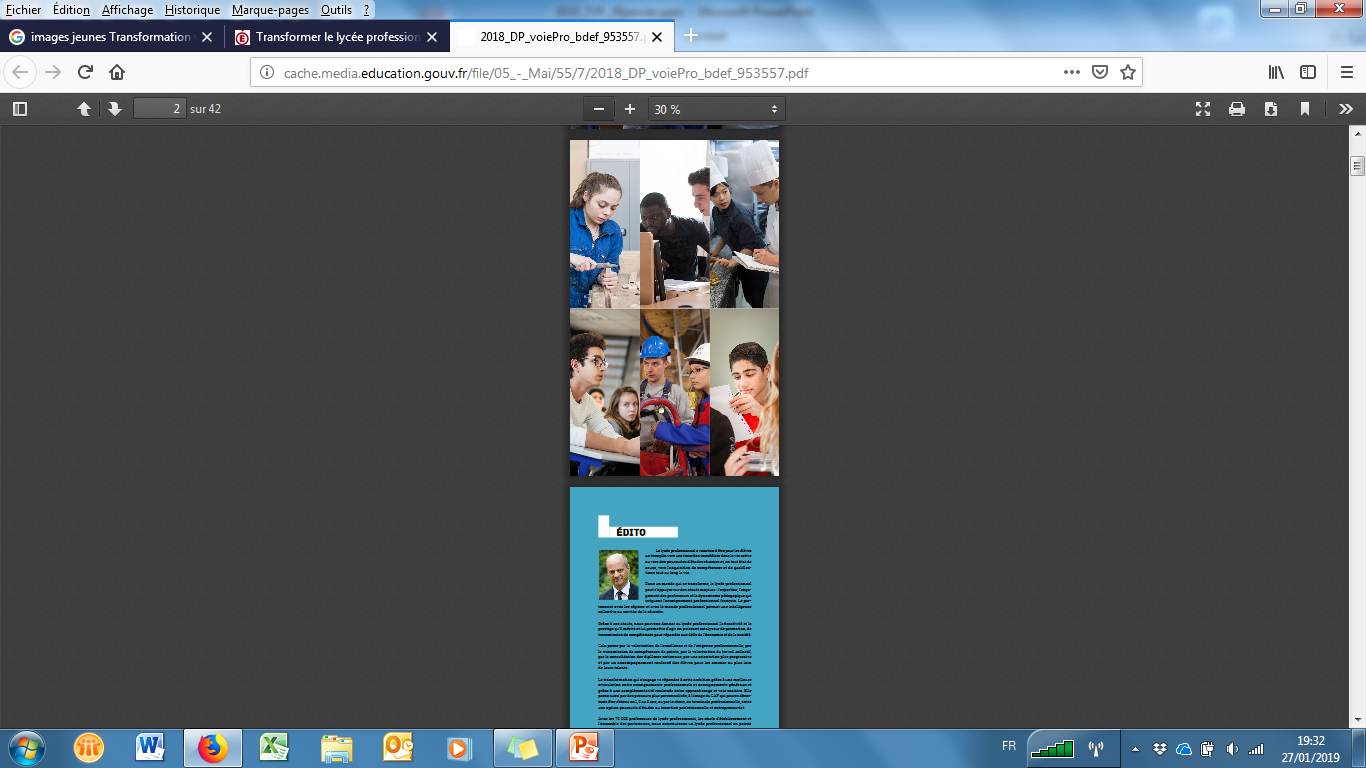 5